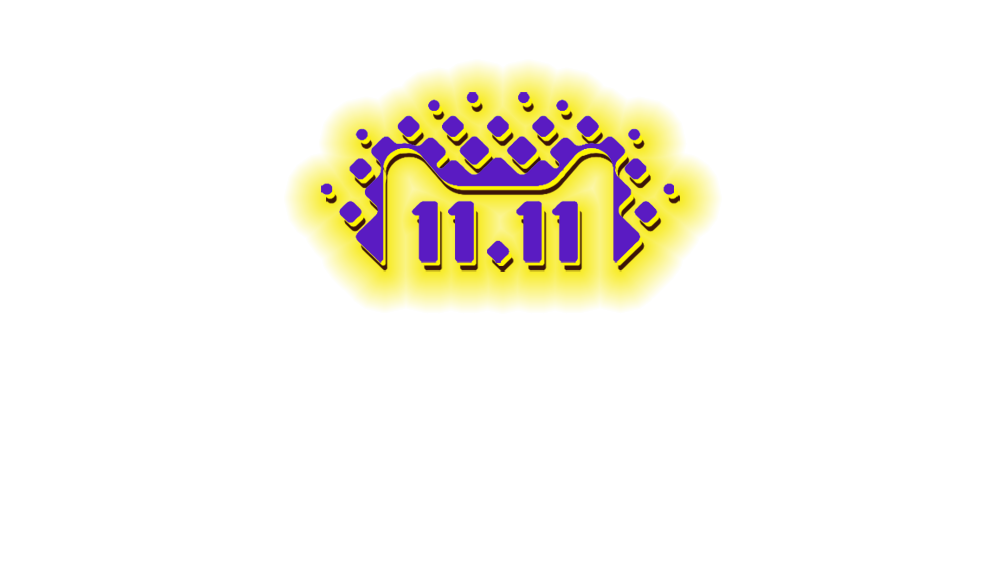 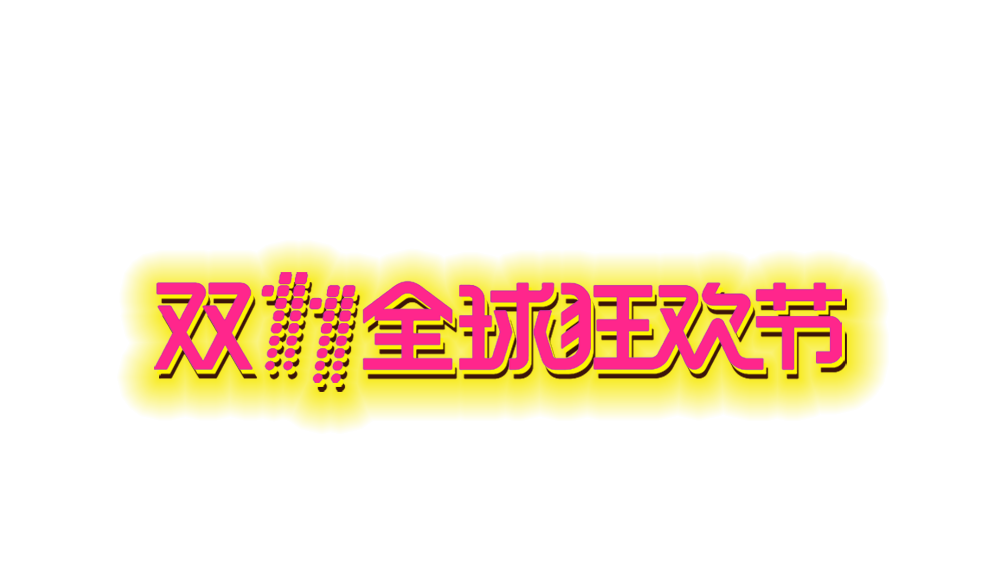 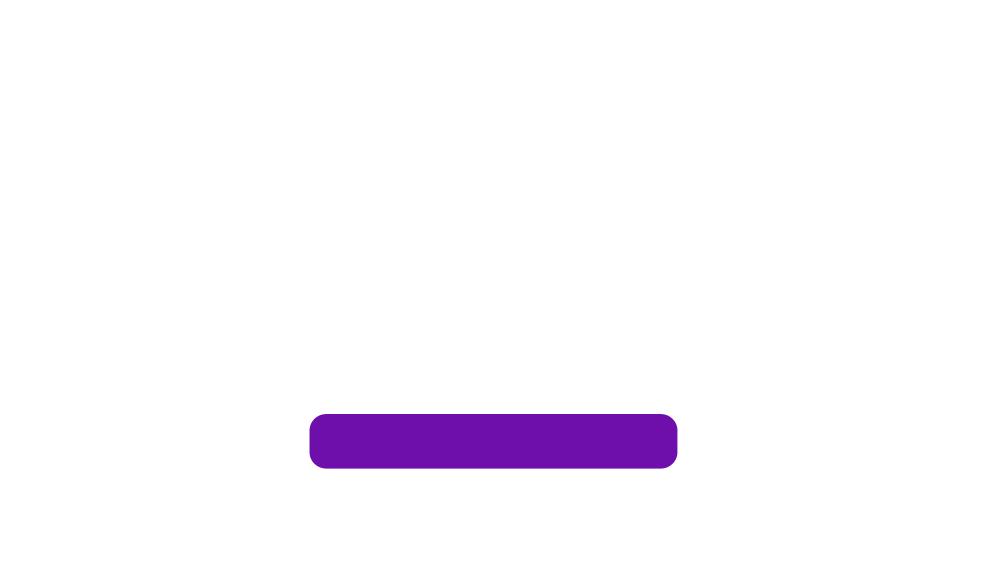 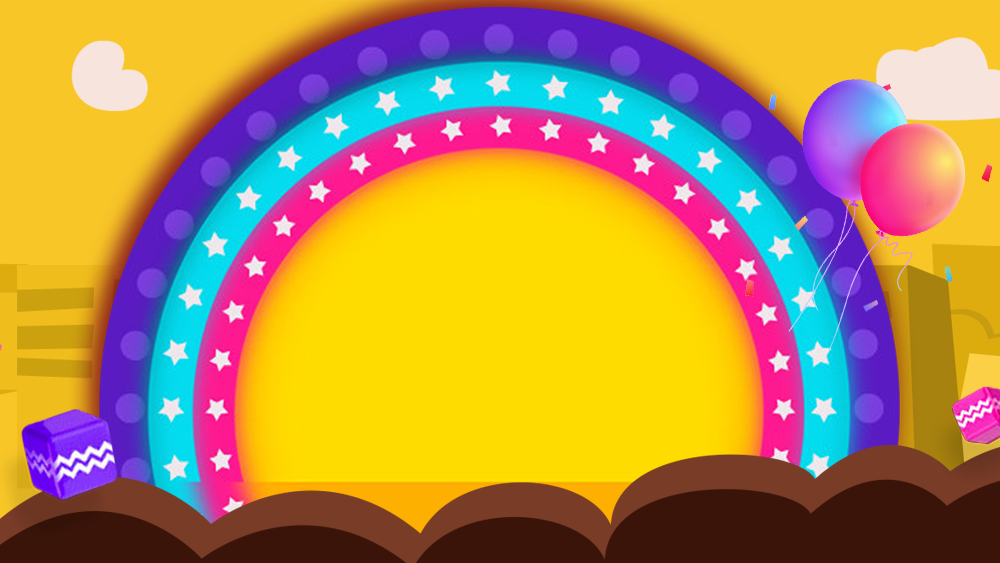 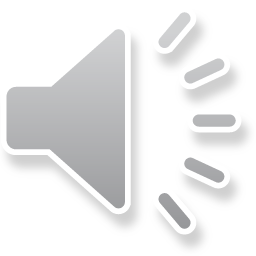 淘宝天猫PPT模板
汇报人：PPT汇       汇报时间：xx年xx月
1
年度工作概述
ANNUAL WORK SUMMARY
2
工作完成情况
COMPLETION OF WORK
目  录
3
成功项目展示
SUCCESSFUL PROJECT
CONTENTS
4
明年工作计划
NEXT YEAR WORK PLAN
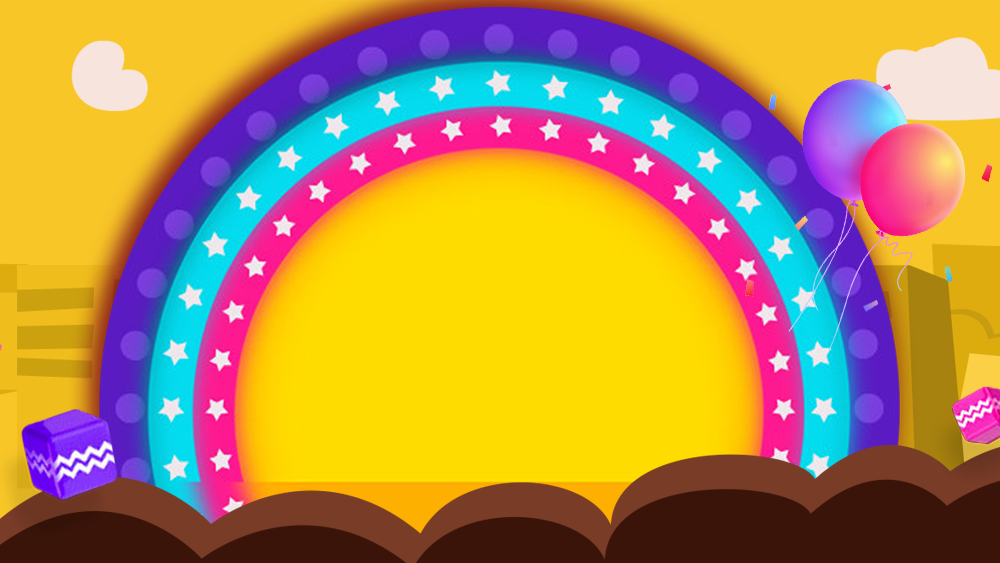 第一部分
   标题文字内容
01
01 点击添加相关标题文字
02 点击添加相关标题文字
PART 01
03 点击添加相关标题文字
04 点击添加相关标题文字
1
2
3
4
5
标题文本预设
标题文本预设
标题文本预设
标题文本预设
标题文本预设
此部分内容作为文字排版占位显示 （建议使用主题字体）
此部分内容作为文字排版占位显示 （建议使用主题字体）
此部分内容作为文字排版占位显示 （建议使用主题字体）
此部分内容作为文字排版占位显示 （建议使用主题字体）
此部分内容作为文字排版占位显示 （建议使用主题字体）
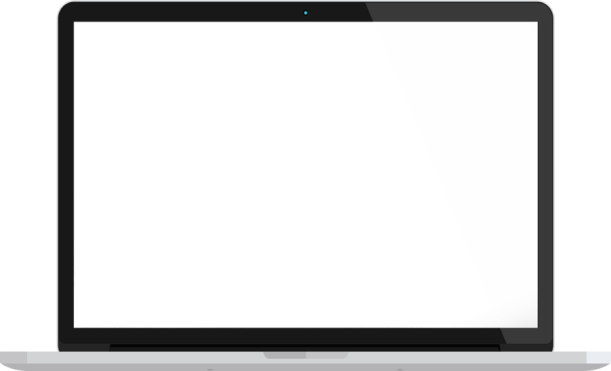 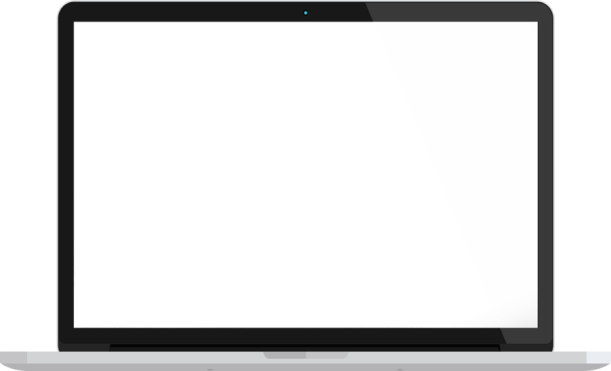 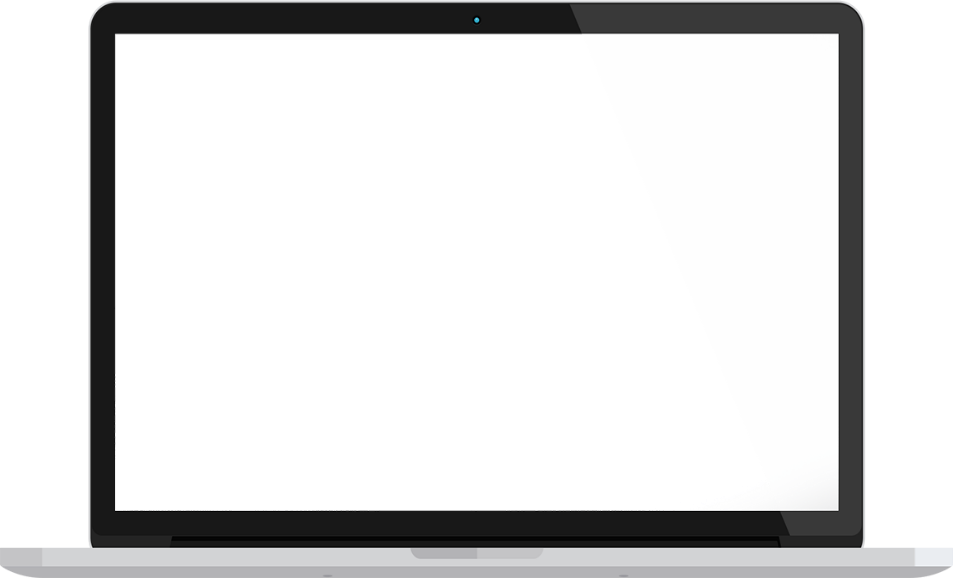 点击添加文本
点击添加文本
点击添加文本
点击输入简要文本内容，文字内容需概况精炼的说明该分项内容
点击输入简要文本内容，文字内容需概况精炼的说明该分项内容
点击输入简要文本内容，文字内容需概况精炼的说明该分项内容
80％
68％
64％
60％
56％
45％
单击添加标题
您的内容打在这里，或者通过复制您的文本后，在此框中选择粘贴，并选择只保留文字。
单击添加标题
单击添加标题
单击添加标题
输入标题
点击输入内容
输入标题
输入标题
此处输入您的文本，或者复制您的文本粘贴到此处.此处输入您的文本，或者复制您的文本粘贴到此处.此处输入您的文本.
此处输入您的文本，或者复制您的文本粘贴到此处.此处输入您的文本，或者复制您的文本粘贴到此处.此处输入您的文本.
输入标题
输入标题
输入标题
输入标题
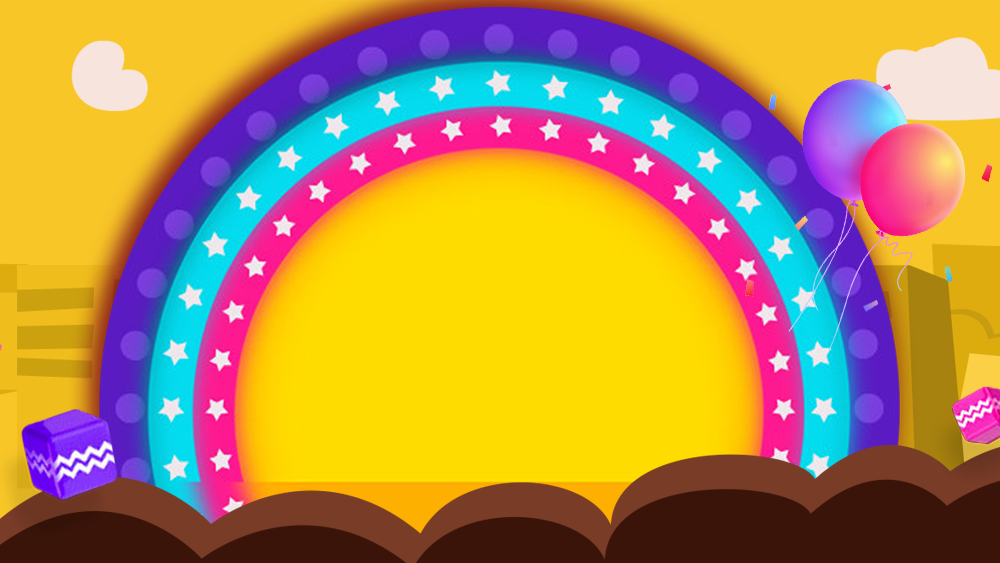 第二部分
   标题文字内容
02
01 点击添加相关标题文字
02 点击添加相关标题文字
PART 02
03 点击添加相关标题文字
04 点击添加相关标题文字
添加文本
单击此处添加文本单击此处添加文本
单击此处添加文本单击此处添加文本
添加文本
单击此处添加文本单击此处添加文本
单击此处添加文本单击此处添加文本
添加文本
单击此处添加文本单击此处添加文本
单击此处添加文本单击此处添加文本
.
添加文本
单击此处添加文本单击此处添加文本
单击此处添加文本单击此处添加文本
标题文本预设
标题文本预设
标题文本预设
标题文本预设
此部分内容作为文字排版占位显示（建议使用主题字体）
此部分内容作为文字排版占位显示（建议使用主题字体）
此部分内容作为文字排版占位显示（建议使用主题字体）
此部分内容作为文字排版占位显示（建议使用主题字体）
LOREM
LOREM
D
A
此部分内容作为文字排版占位显示 （建议使用主题字体）
此部分内容作为文字排版占位显示 （建议使用主题字体）
C
B
LOREM
LOREM
此部分内容作为文字排版占位显示 （建议使用主题字体）
此部分内容作为文字排版占位显示 （建议使用主题字体）
单击编辑标题
单击此处可编辑内容，根据您的需要自由拉伸文本框大小
单击编辑标题
单击此处可编辑内容，根据您的需要自由拉伸文本框大小
单击编辑标题
单击此处可编辑内容，根据您的需要自由拉伸文本框大小
2009-2015
2012年
2014年
单击此处添加标题
STEP 01
We have many PowerPoint templates that has been specifically designed to help anyone that is stepping into the world of PowerPoint for the very first time.
单击此处添加标题
We have many PowerPoint templates that has been specifically designed to help anyone that is stepping into the world of PowerPoint for the very first time.
STEP 02
单击此处添加标题
We have many PowerPoint templates that has been specifically designed to help anyone that is stepping into the world of PowerPoint for the very first time.
STEP 03
单击此处添加标题
We have many PowerPoint templates that has been specifically designed to help anyone that is stepping into the world of PowerPoint for the very first time.
STEP 04
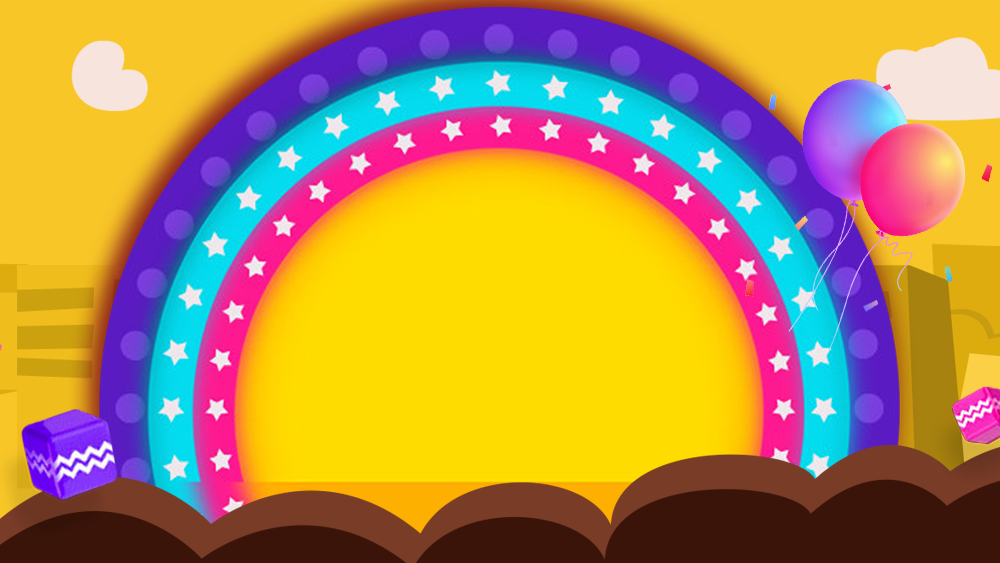 第三部分
   标题文字内容
03
01 点击添加相关标题文字
02 点击添加相关标题文字
PART 03
03 点击添加相关标题文字
04 点击添加相关标题文字
此部分内容作为文字排版占位显示 （建议使用主题字体）
此部分内容作为文字排版占位显示 （建议使用主题字体）
此部分内容作为文字排版占位显示 （建议使用主题字体）
此部分内容作为文字排版占位显示 （建议使用主题字体）
标题文本预设
标题文本预设
标题文本预设
标题文本预设
01
02
03
04
此部分内容作为文字排版占位显示 （建议使用主题字体）
此部分内容作为文字排版占位显示 （建议使用主题字体）
此部分内容作为文字排版占位显示 （建议使用主题字体）
此部分内容作为文字排版占位显示 （建议使用主题字体）
点击此处输入文字点击此处输入文字
点击此处输入文字点击此处输入文字
点击此处输入文字点击此处输入文字
点击此处输入文字点击此处输入文字
随着计算机技术的发展及印刷技术进步，平面设计在视觉感观领域的表现也越来越丰富，这真正的对今天的平面设计的。
随着计算机技术的发展及印刷技术进步，平面设计在视觉感观领域的表现也越来越丰富，这真正的对今天的平面设计的。
随着计算机技术的发展及印刷技术进步，平面设计在视觉感观领域的表现也越来越丰富，这真正的对今天的平面设计的。
标题文字
标题
点击输入文字内容点击输入文字内容点击输入文字点击输入
标题文字
单击添加文本单击添加文本单击添加文本单击添加文本单击添加文本单击添加文本单击添加文本单击添加文本单击添加文本单击添加文本单击添加文本单击添加文本单击添加文本单击添加文本单击添加文本单击添加文本单击添加文本单击添加文本
标题文字
标题
文字
标题
点击输入文字内容点击输入文字内容点击输入文字点击输入
标题文字
标题
点击输入文字内容点击输入文字内容点击输入文字点击输入
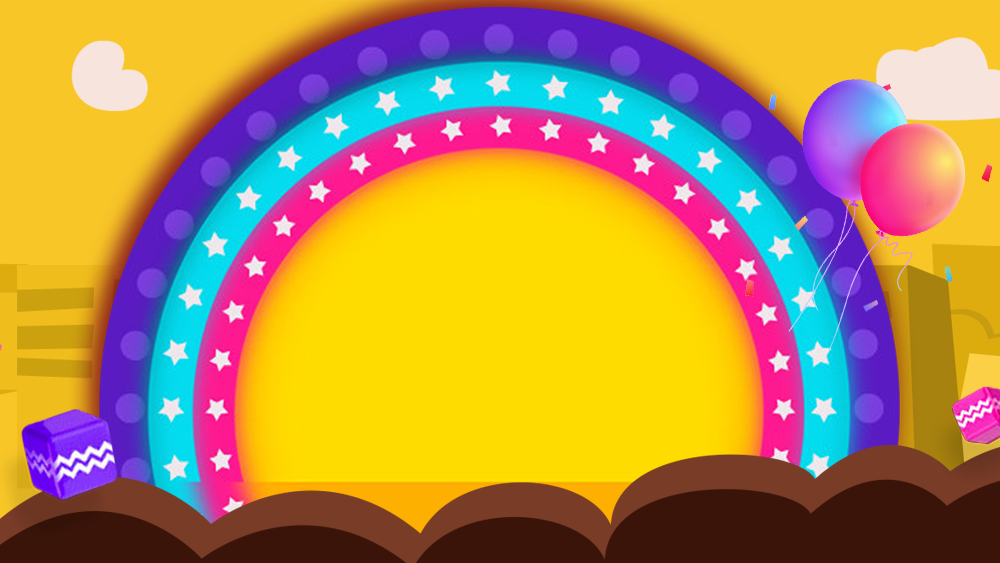 第四部分
   标题文字内容
04
01 点击添加相关标题文字
02 点击添加相关标题文字
PART 04
03 点击添加相关标题文字
04 点击添加相关标题文字
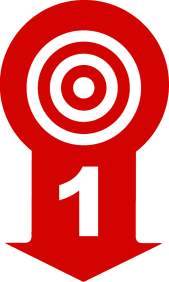 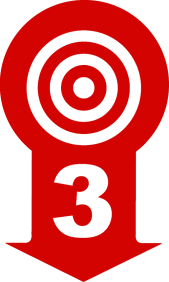 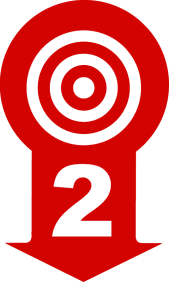 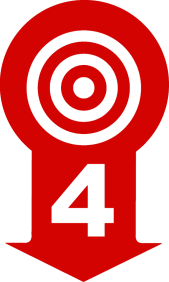 添加标题
添加标题
点击添加文字内容，内容简要详尽，言简意赅叙述内容概要。
点击添加文字内容，内容简要详尽，言简意赅叙述内容概要。
添加标题
添加标题
点击添加文字内容，内容简要详尽，言简意赅叙述内容概要。
点击添加文字内容，内容简要详尽，言简意赅叙述内容概要。
0.5 秒延迟符，无
意义，可删除.
单击添加标题
您的内容打在这里，或者通过复制您的文本后，在此框中选择粘贴，并选择只保留文字。
单击添加标题
您的内容打在这里，或者通过复制您的文本后，在此框中选择粘贴，并选择只保留文字。
单击添加标题
单击添加标题
您的内容打在这里，或者通过复制您的文本后，在此框中选择粘贴，并选择只保留文字。
您的内容打在这里，或者通过复制您的文本后，在此框中选择粘贴，并选择只保留文字。
21
输入文本
输入文本
输入文本
输入文本
请在此处输入您的文本，或者复制您的文本粘贴到此处请在此处请在此处输入您的文本，或者复制您的文本粘贴到此处请在此处
请在此处输入您的文本，或者复制您的文本粘贴到此处请在此处输入您的文本，或者复制您的文本粘贴到此处请在此处输入您的文本，或者复制您的文本粘贴到此处请在此处输入您的文本，或者复制您的文本粘贴到此处
目标数2000
实际数2500
目标数2000
实际数2500
目标数2000
实际数2500
目标数2000
实际数2500
第一季度
第二季度
第三季度
第四季度
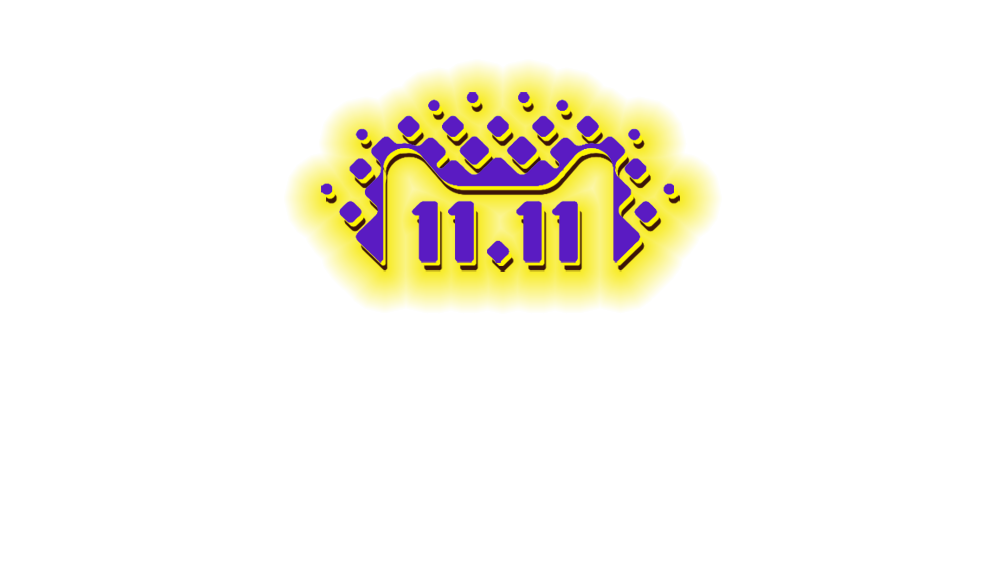 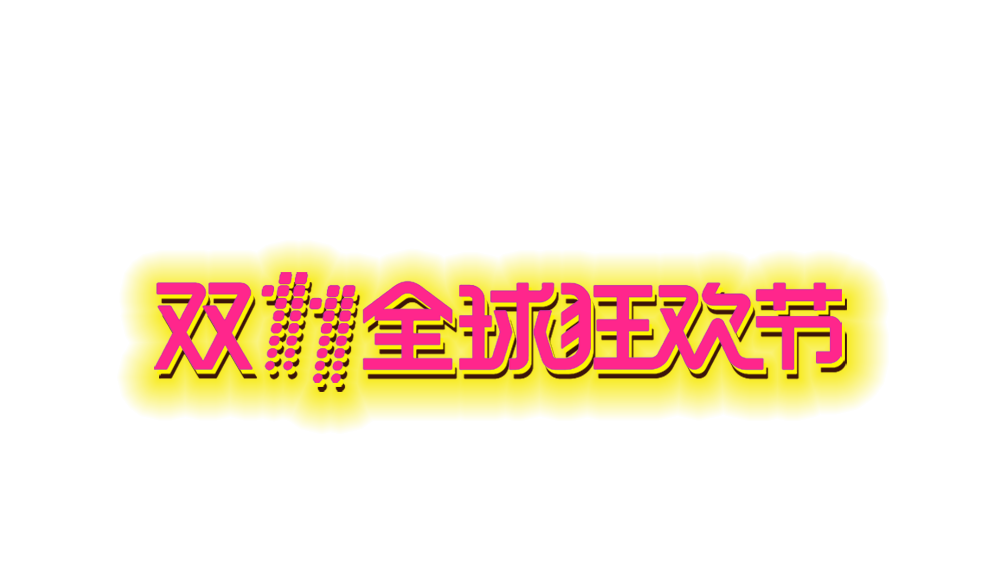 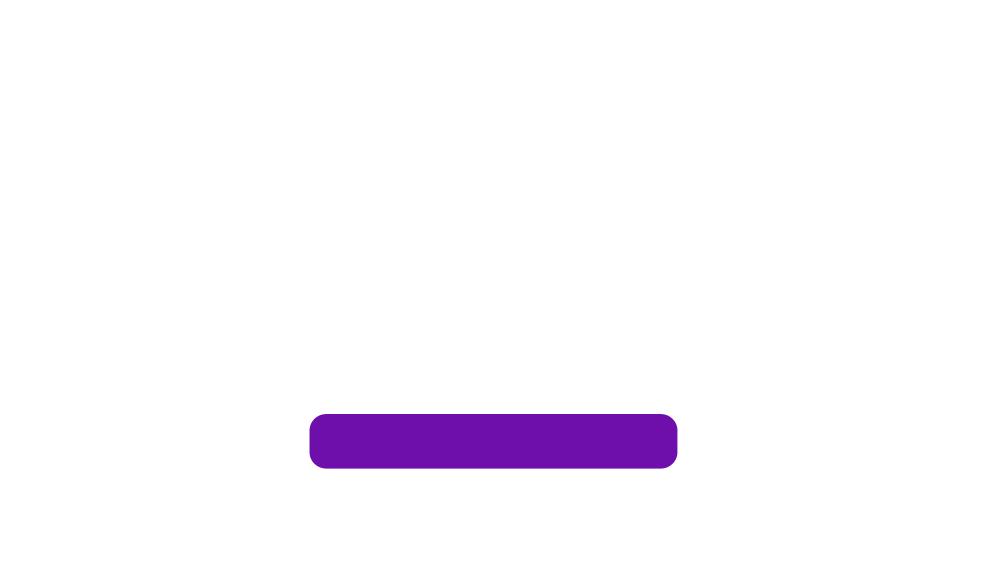 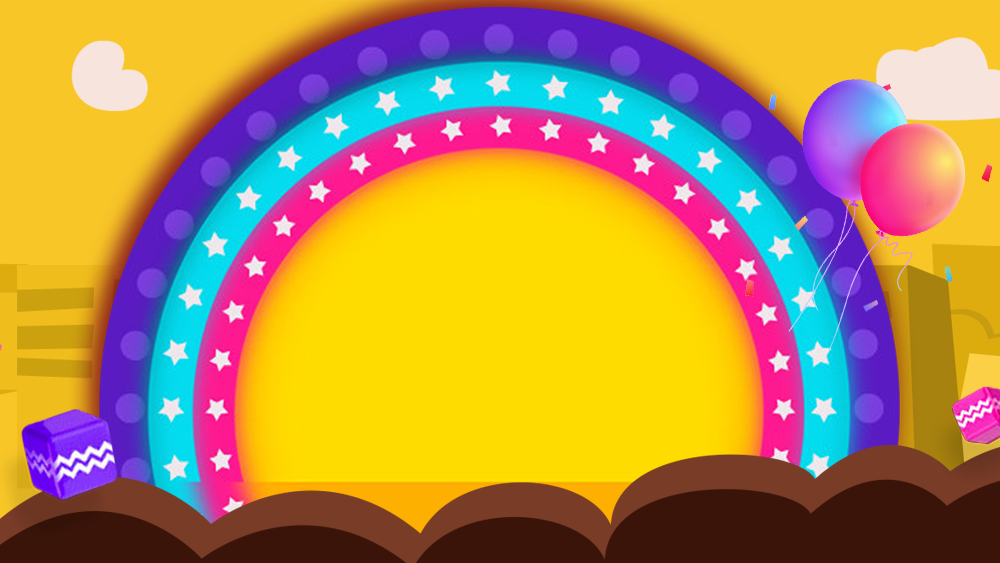 非常感谢您的观看！
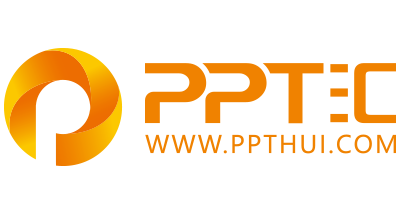 上万精品PPT模板全部免费下载
PPT汇    www.ppthui.com
PPT模板下载：www.ppthui.com/muban/            行业PPT模板：www.ppthui.com/hangye/
工作PPT模板：www.ppthui.com/gongzuo/         节日PPT模板：www.ppthui.com/jieri/
PPT背景图片： www.ppthui.com/beijing/            PPT课件模板：www.ppthui.com/kejian/
[Speaker Notes: 模板来自于 https://www.ppthui.com    【PPT汇】]
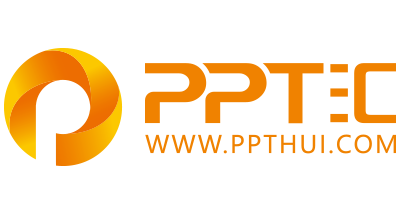 10000+套精品PPT模板全部免费下载
www.ppthui.com
PPT汇

PPT模板下载：www.ppthui.com/muban/            行业PPT模板：www.ppthui.com/hangye/
工作PPT模板：www.ppthui.com/gongzuo/         节日PPT模板：www.ppthui.com/jieri/
党政军事PPT：www.ppthui.com/dangzheng/     教育说课课件：www.ppthui.com/jiaoyu/
PPT模板：简洁模板丨商务模板丨自然风景丨时尚模板丨古典模板丨浪漫爱情丨卡通动漫丨艺术设计丨主题班会丨背景图片

行业PPT：党政军事丨科技模板丨工业机械丨医学医疗丨旅游旅行丨金融理财丨餐饮美食丨教育培训丨教学说课丨营销销售

工作PPT：工作汇报丨毕业答辩丨工作培训丨述职报告丨分析报告丨个人简历丨公司简介丨商业金融丨工作总结丨团队管理

More+
[Speaker Notes: 模板来自于 https://www.ppthui.com    【PPT汇】]